Le paralytique de Capharnaüm
Mc 2,1-11
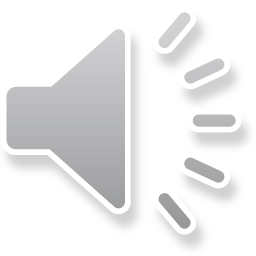 EVANGILE DE JÉSUS-CHRIST SELON SAINT MARC, chapitre 2

01 Quelques jours plus tard, Jésus revint à Capharnaüm, et l’on apprit qu’il était à la maison.
02 Tant de monde s’y rassembla qu’il n’y avait plus de place, pas même devant la porte, et il leur annonçait la Parole.
03 Arrivent des gens qui lui amènent un paralysé, porté par quatre hommes.
04 Comme ils ne peuvent l’approcher à cause de la foule, ils découvrent le toit au-dessus de lui, ils font une ouverture, et descendent le brancard sur lequel était couché le paralysé.
05 Voyant leur foi, Jésus dit au paralysé : « Mon enfant, tes péchés sont pardonnés. »
06 Or, il y avait quelques scribes, assis là, qui raisonnaient en eux-mêmes :
07 « Pourquoi celui-là parle-t-il ainsi ? Il blasphème. Qui donc peut pardonner les péchés, sinon Dieu seul ? »
08 Percevant aussitôt dans son esprit les raisonnements qu’ils se faisaient, Jésus leur dit : « Pourquoi tenez-vous de tels raisonnements ?
09 Qu’est-ce qui est le plus facile ? Dire à ce paralysé : “Tes péchés sont pardonnés”, ou bien lui dire : “Lève-toi, prends ton brancard et marche” ?
10 Eh bien ! Pour que vous sachiez que le Fils de l’homme a autorité pour pardonner les péchés sur la terre… – Jésus s’adressa au paralysé –
11 je te le dis, lève-toi, prends ton brancard, et rentre dans ta maison. »
12 Il se leva, prit aussitôt son brancard, et sortit devant tout le monde. Tous étaient frappés de stupeur et rendaient gloire à Dieu, en disant : « Nous n’avons jamais rien vu de pareil. »
Quelques jours plus tard, Jésus revint à Capharnaüm.
Il y a une signification mystérieuse dans le lieu choisi par Jésus-Christ pour opérer ce miracle, c'est Capharnaüm, le lieu de la consolation. Théophile
Après avoir effectué un périple « dans toute la Galilée » (Mc 1, 39), Jésus revient dans cette ville qu’il a choisie parce que, située sur la Via maris (entre Damas et la Méditerranée), elle abrite des hommes de diverses cultures : Juifs, Romains, Phéniciens et sans doute Grecs. La ville de Pierre, André et Matthieu était chantée par les historiens de l’antiquité comme un petit paradis, ce que les pèlerins de Terre Sainte peuvent constater encore aujourd’hui en contemplant la nature luxuriante qui l’entoure. Ce n’est pas un hasard si c’est là que Jésus va pour la première fois pardonner les péchés. C’est en effet à cause du péché qu’Adam et Eve ont été chassés du paradis terrestre. Le Fils de Dieu, qui sera enseveli et ressuscitera dans un jardin, s’est incarné pour nous réintroduire dans ce paradis perdu.
On apprit qu’il était à la maison.
Il s’agit de la maison de Pierre, qui préfigure l’Eglise. C’est en elle, notre Mère, que Dieu nous offre son Pardon.
Arrivent des gens qui lui amènent un paralysé.
La paralysie est l'image de la torpeur spirituelle, dans laquelle languit le paresseux, engourdi par une honteuse mollesse, tout en conservant le désir du salut de son âme. 
S. Jérôme
Les hommes sont soumis aux infirmités de la chair, pour cinq causes : c'est pour augmenter leurs mérites, comme nous le voyons dans Job et dans les martyrs ; ou pour conserver l'humilité, comme il advint à saint Paul, tourmenté par l'ange de Satan ; ou pour nous faire comprendre la malice de nos péchés et la nécessité de nous en corriger, comme Dieu le permit pour Marie, sœur de Moïse, et pour le paralytique ; ou pour la gloire de Dieu, comme l'aveugle-né et Lazare en sont une preuve; ou comme un commencement de damnation, comme il arriva pour Hérode et Antiochus. 
Bède.
La paralysie physique de cet homme est comme le symbole de la paralysie spirituelle que le péché entraîne. Dieu, qui nous a créés pour la Vie, et donc pour le mouvement, ne peut pas rester insensible devant ce double mal.  Mais, s’il est vrai que le premier est difficile à vivre, il est moins grave que le second, comme Jésus le manifestera bientôt.
Porté par 4 hommes.
Ces quatre hommes représentent les quatre vertus que l'on nomme la prudence, la force, la tempérance, la justice, et sur lesquelles l'homme s'appuie, pour parvenir à la guérison. Ces vertus désirent présenter le paralytique au Sauveur, mais elles ne peuvent arriver jusqu’à Jésus, a cause de la foule qui empêche tout accès près de lui. Souvent, en effet, l'âme, qui après les langueurs des infirmités du corps, désire se renouveler à l'aide de la grâce divine, se sent retardée par l'obstacle de ses habitudes anciennes. Souvent aussi, au milieu des douceurs de l'oraison mentale et du colloque délicieux de l'âme avec son Dieu, la foule des pensées étrangères vient à la traverse, obscurcit l'œil intérieur, et l'empêche de jouir de la vue de Jésus-Christ. Il ne faut donc pas demeurer dans les basses régions, ou s'agite la foule, mais il faut monter dans la partie supérieure de la maison, c'est-à-dire qu'il faut entrer avec empressement dans les sublimités de la sainte Ecriture, en méditant la loi divine. 
Bède.
Sans l’aide de ses amis, le paralysé n’aurait jamais pu parvenir jusqu’à Jésus. Non seulement ils le portent jusqu’à la maison, mais ils font preuve ensuite d’ingéniosité et de courage pour le monter sur le toit, faire une ouverture, et le descendre jusque devant Jésus. C’est en « voyant leur foi » que celui-ci va le guérir. Leur nombre, « quatre », est symbole d’universalité. Nous sommes ici en face du mystère de la communion des saints : alors que Caïn le niait (« Suis le gardien de mon frère ?)» (Gn 4, 9), nous sommes tous solidaires et responsables les uns des autres.
Ils découvrent le toit au-dessus de lui, ils font une ouverture, et descendent le brancard.
Mais comment serai-je porté aux pieds de Jésus-Christ, à moins que le toit ne soit entr'ouvert ? Car ce toit figure l'intelligence qui domine toutes les puissances de notre être. Cette intelligence tient beaucoup à la terre, si l'on considère les tuiles faites d'argile, c'est-à-dire les choses terrestres qui l'enveloppent. Mais si on les soulève, la vertu de notre intelligence, comme allégée, retrouve toute sa force. Il faut ensuite nous faire entrer par cette ouverture, c'est-à-dire il faut que l'âme s'humilie ; car elle doit, non s'enfler de ce que l'intelligence est délivrée d'un accablant fardeau, mais s'humilier davantage. 
Théophile
Mon enfant, tes péchés sont pardonnés.
Il commença par guérir ce qu'il était venu chercher, c'est-à-dire les âmes en remettant leurs péchés, pour opposer ensuite au doute des pharisiens un miracle sensible, confirmer sa parole par ses œuvres, et prouver par l'évidence du prodige extérieur la vérité du prodige intérieur, c'est-à-dire la guérison de l'âme rendue manifeste par la guérison du corps. 
S. Chrysostome
Il est évident que les quatre hommes n’étaient pas venus pour cela. Mais Jésus sait que la paralysie du péché est plus grave que celle du corps. On peut vivre en parfaite santé physique et être très malheureux. Inversement, on peut souffrir de graves maladies et vivre pleinement heureux, comme en témoignent certains saints, tels que François d’Assise et le Padre Pio, tous les deux stigmatisés. Par ailleurs, il est évident également que Jésus n’a pas pardonné les péchés de cet homme sans que celui-ci le lui ait demandé : un pardon n’a de valeur que s’il est reçu et donc désiré. Nous pouvons donc imaginer le dialogue muet qui s’est noué entre Jésus et le paralytique, dialogue qui s’est exprimé par les cœurs et par les yeux.
Pourquoi celui-là parle-t-il ainsi ? Il blasphème. Qui donc peut pardonner les péchés, sinon Dieu seul ?
Les scribes raisonnent bien, c’est pourquoi Jésus va leur donner un signe pour manifester son autorité divine. « Qui peut le plus peut le moins », comme l’affirme le dicton. En effectuant un miracle, Jésus manifeste que sa parole précédente, « je te pardonne », a elle aussi été suivie d’effet : « Dieu dit… et cela fut », comme nous l’entendons dans le récit de création (Gn 1).  Et Jésus signe son acte avec les mots qu’il emploie : « mon fils », d’abord, a mis en lumière son lien intime avec le Père qui l’a envoyé.  « Le Fils de l’homme », ensuite, expression favorite de Jésus pour se désigner lui-même, évoque le mystérieux personnage annoncé par Daniel, qui devait venir du ciel pour régner sur l’univers et vaincre les forces du mal (Dn 7,14). Jésus vainc les forces du mal, non en détruisant le pécheur, mais en le délivrant de ses péchés.
Lève-toi, prends ton brancard et marche.
Le malade est introduit par le toit entr'ouvert, pour signifier qu'on parvient à la connaissance du Christ, par les mystères des Ecritures qui nous sont découverts, c'est-à-dire qu'on descend jusqu'à ce Dieu humilié, par une foi pleine de piété. Ce malade, couché sur son grabat, signifie que Jésus-Christ doit être connu par l'homme, encore enveloppé de sa chair mortelle ; se lever de son grabat, c'est soustraire son âme aux désirs charnels, qui la tenaient assujettie ; emporter son lit, c'est soumettre sa chair au frein salutaire de la continence, et la séparer des jouissances terrestres, dans l'espérance des récompenses du ciel ; retourner dans sa maison en emportant son lit, c'est retourner vers le paradis. Ou bien encore, celui qui était malade revient guéri, et emporte son lit dans sa maison, c'est-à-dire que l'âme, après avoir reçu la rémission de ses péchés, s'astreint à la garde intérieure d'elle-même et des sens.
Bède
Le mot traduit ici par « lève-toi » est le même employé pour la guérison de la belle-mère de Simon (Mc 1,31): « egeirè », qui signifie aussi « ressuscite ».  Le pardon divin n’est pas le simple effacement des péchés, il est une véritable résurrection, le commencement d’une vie nouvelle. Il n’est pas non plus synonyme d’oubli du passé : l’homme guéri doit prendre son brancard et rentrer chez lui. Le passé reste présent à sa mémoire, mais il n’est plus un fardeau qui le paralyse, il peut maintenant le porter librement.
Tous étaient frappés de stupeur et rendaient gloire à Dieu.
Quoi de plus beau que de ressusciter ainsi à une vie nouvelle ? Comme l’écrit saint Irénée, « la gloire de Dieu, c’est l’homme vivant » !
Lorsque nous recevons le sacrement de réconciliation, nous entendons de la bouche du prêtre les mots mêmes que Jésus a prononcés : « je te pardonne tous tes péchés ». Et comme le paralytique, nous recevons davantage encore : non pas forcément une guérison physique, mais d’abord une parole de consolation, d’encouragement, de conseil… et ensuite une pénitence qui peut nous aider à progresser sur le chemin de l’évangile. 

En ces temps d’épreuve, notre monde paralysé par la peur et par la haine a plus que jamais besoin de saints. Pour nos frères et sœurs de la terre, et pour nous-mêmes, allons recevoir le sacrement de réconciliation. Profitez que les prêtres de la paroisse sont à votre disposition chaque jour. Allez plus loin : comme les quatre amis du paralytique, faites preuve d’ingéniosité et de courage pour porter nos prochains jusqu’à ce sacrement, ou au moins jusqu’à la rencontre avec le Christ !

P. Arnaud
Lève-toi, prends ton brancard et marche !